ان يحافظ على نظافة الزي المهني المخصص
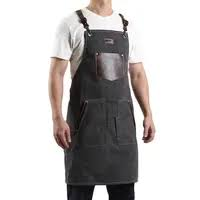 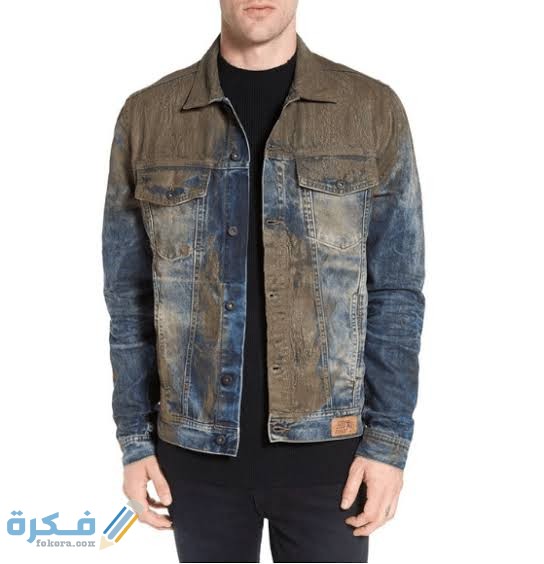 زي نظيف
زي متسخ
ان يحدد الطالب من خلال الصور الشخص الملتزم بارتداء القفازات اثناء تحضير القهوة
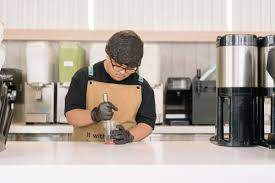 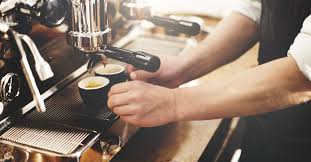 شخص غير ملتزم بارتداء القفازات 
 اثناء العمل
شخص ملتزم بارتداء القفازات اثناء العمل